Certificate
Associate Degree,
Paralegal Studies
Doctoral Degree, 
Law
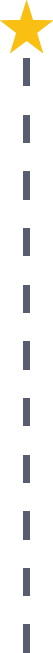 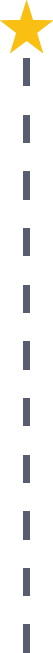 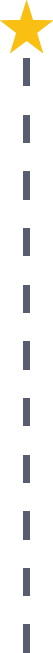 Start Pre-Business
As early as grade 7
(based on readiness)
Legal Administrative Assistant
Median Salary: $37,310
Job Growth (10 yr): 4.4%
Annual Openings: 130
Average Tuition (1 yr): $0 –$3,900/yr
Paralegal
Median Salary: $42,010
Job Growth (10 yr): 18.4%
Annual Openings: 216
Average Tuition (2 yrs): $3,900/yr
Average Tuition (4 yrs): $9,600/yr
Lawyer
Median Salary: $94,460
Job Growth (10 yr): 7.9%
Annual Openings: 541
Average Tuition (3 yrs): $21,200/yr
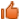 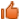 Workplace Visits
Job Shadow
Internship
Work
Supervised Experience
---
Work
Supervised Experience
Internship
---
Work
Internship
---
Work
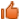 Data reflects 2014 Ohio labor statistics and public institutions of higher education for 2013-2014. For specific tuition costs, visit ohiohighered.org.
Ohio In-demand Occupations
Visit education.ohio.gov/CareerConnections for reference information. 
Course titles and sequences will vary between schools.
11/2014